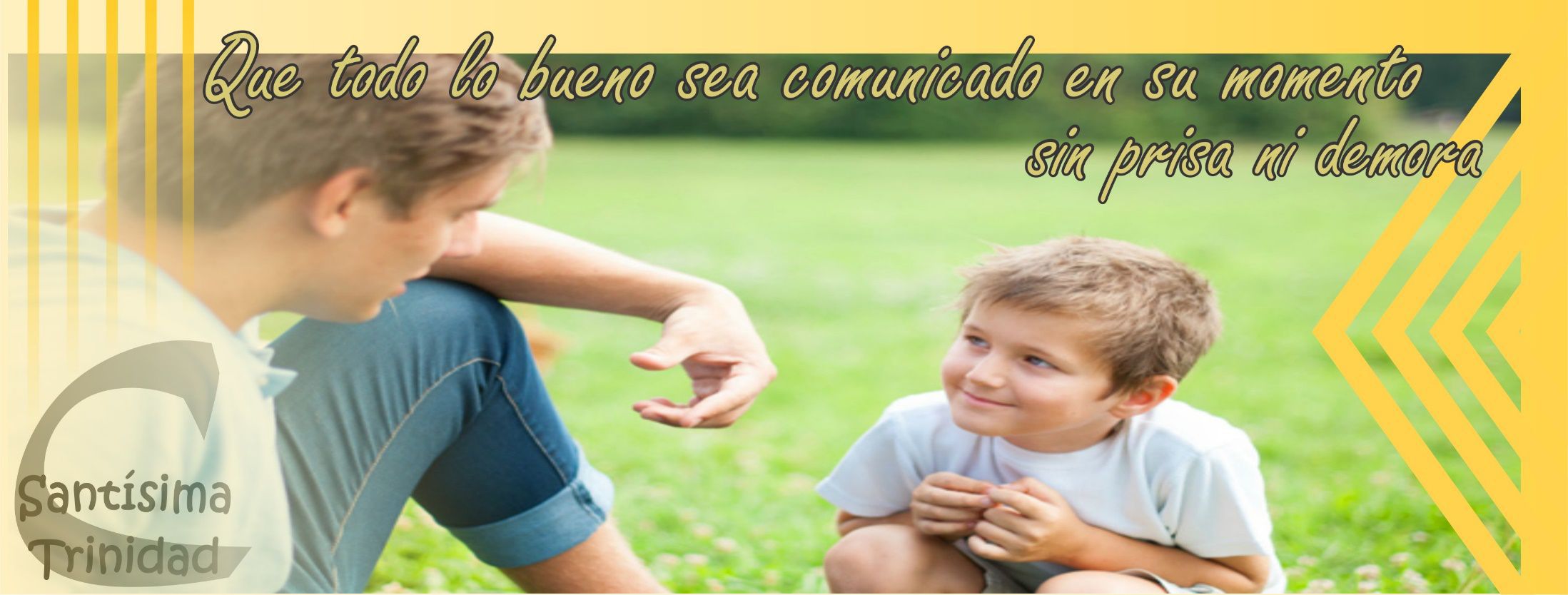 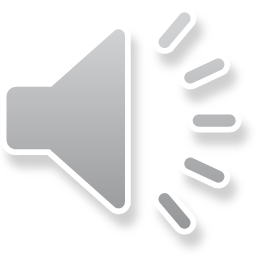 Imagen portada:
 P. Érick Félix
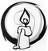 LECTIO DIVINA – SANTÍSIMA TRINIDAD 
EL ESPÍRITU LES GUIARÁ HASTA LA VERDAD PLENA
Juan16, 12-15
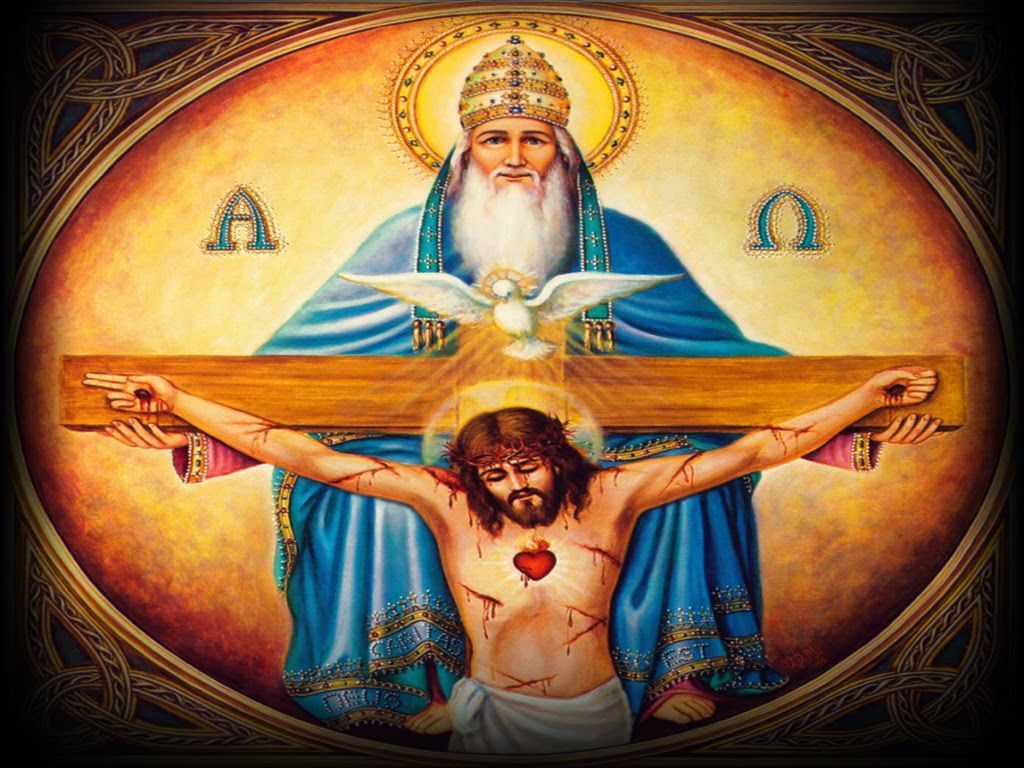 EL ESPÍRITU LES GUIARÁ HASTA 
LA VERDAD PLENA
16 junio 2019
Ambientación: Un corazón grande de cartulina sobre el que se encenderán tres cirios  con las palabras: Padre, Hijo y Espíritu Santo.
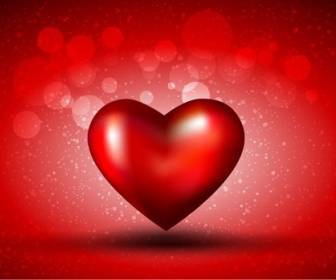 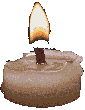 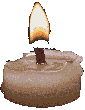 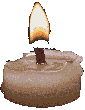 Hijo
Padre
Espíritu
Santo
Cantos sugeridos:En nombre del Padre, Un solo Señor
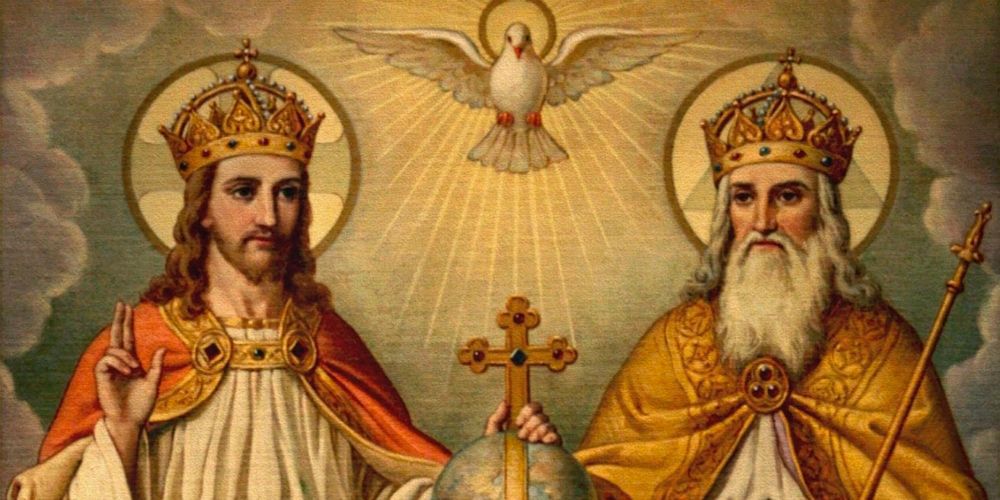 AMBIENTACIÓN:
En la fiesta de la Santísima Trinidad celebramos a Dios que es relación entre personas, es familia, es comunidad de amor pleno y total. Creer en un Dios que es relación no puede dejarnos indiferentes, sobre todo porque ese Dios Trinidad ha derramado su amor en nuestros corazones. Jesús nos ofrece la posibilidad de que esa comunión de vida llegue a nosotros.
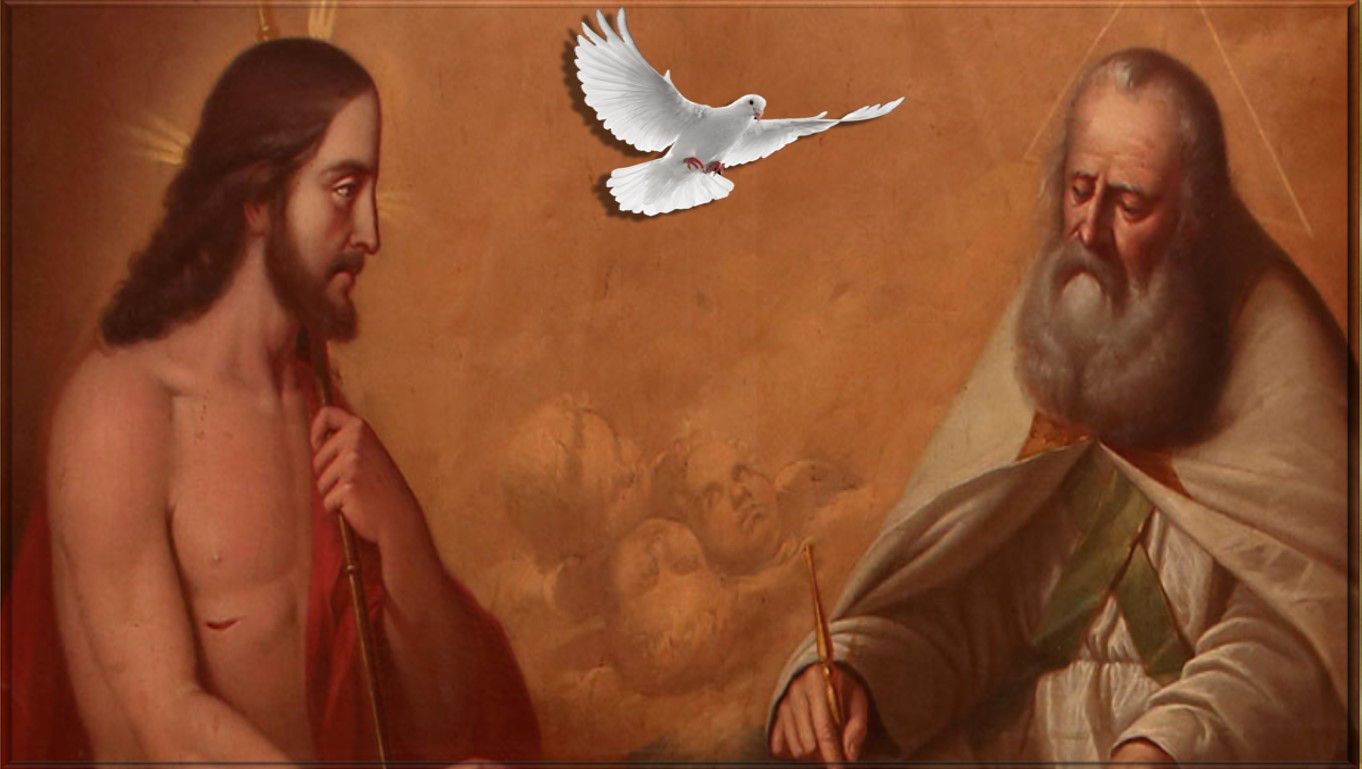 Oración inicial
Señor Jesús,  Tú que has venido                                                                   a revelarnos al Padre  Y así  nos  diste a conocer al Espíritu Santo  al celebrar la identidad de Dios como Trinidad siendo unidad,  te pedimos que Tú que con el Padre son UNO y así comparten la misma  gloria y el mismo poder nos ilumines  con el Espíritu Santo conocer en plenitud la verdad que profesamos al reconocer que  Dios es PADRE, HIJO y  ESPÍRITU SANTO.
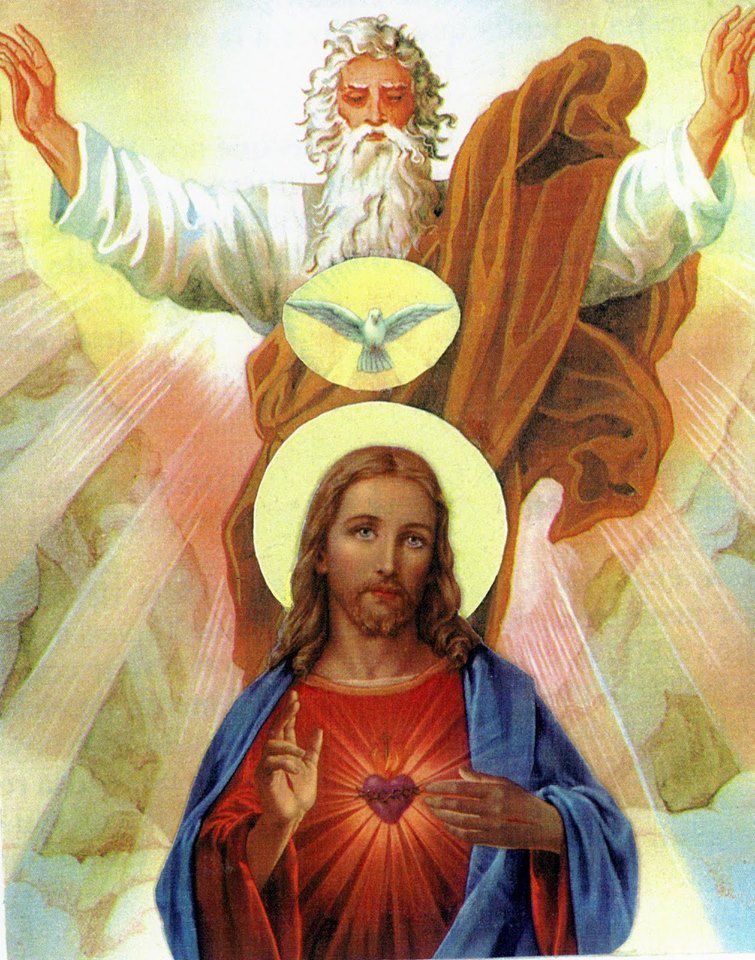 Danos la gracia de experimentar la paternidad de Dios 
viviendo tu filiación con tus mismos sentimientos, animados por el Espíritu Santo
que nos vivifica y dinamiza en la búsqueda de la verdad total que           Él nos revela y manifiesta.                      Que así sea.
LECTIO
¿Qué dice el texto?                 Juan 16,12-15
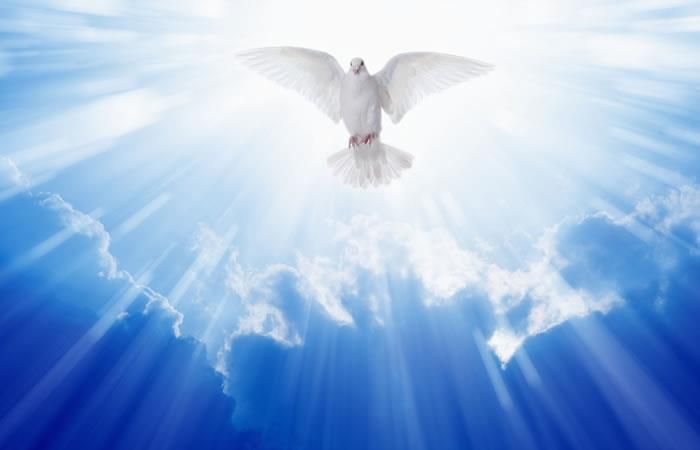 Motivación: Este texto es uno de los anuncios sobre el envío del Espíritu Santo. El Espíritu ha ayudado continuamente a la Iglesia a seguir profundizando en el misterio de Jesucristo a la luz de su muerte y resurrección. Escuchemos:
San Juan   16, 12-15
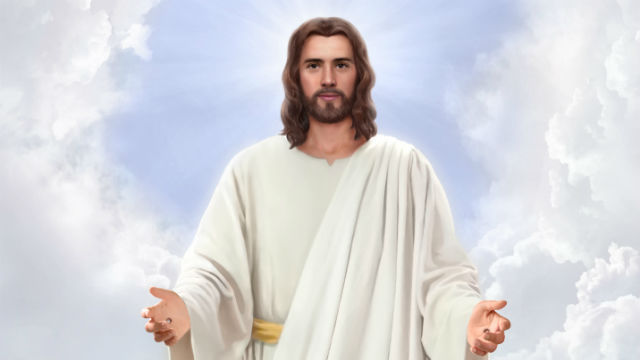 -«Muchas cosas me quedan por decirles, pero ustedes no las pueden comprender por ahora;
En aquel tiempo, dijo Jesús a sus discípulos:
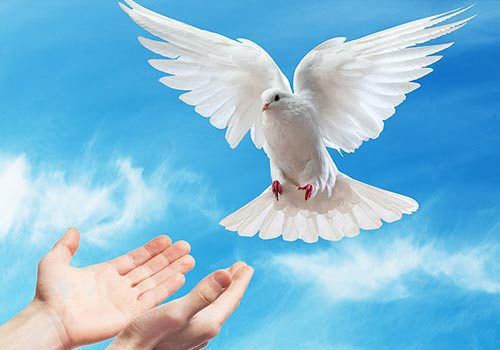 cuando venga él, el Espíritu de la verdad,  los guiará hasta la verdad plena.
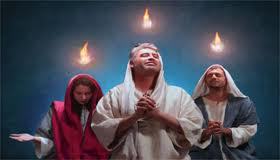 Pues no hablará por su cuenta, sino que hablará lo que oiga y les comunicará lo que está por 
venir.
Él me glorificará, porque recibirá de lo mío y se lo comunicará a ustedes.
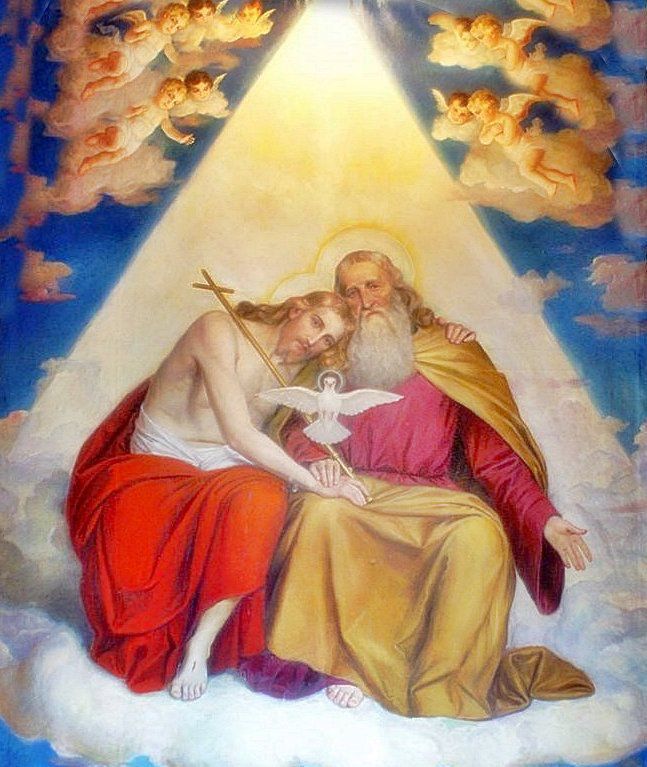 Todo lo que es del Padre, es mío. Por eso les  he dicho que tomará de lo mío y se lo anunciará a ustedes. 
Palabra del Señor.
Cada uno puede leer en voz alta el versículo que más le llamó la atención
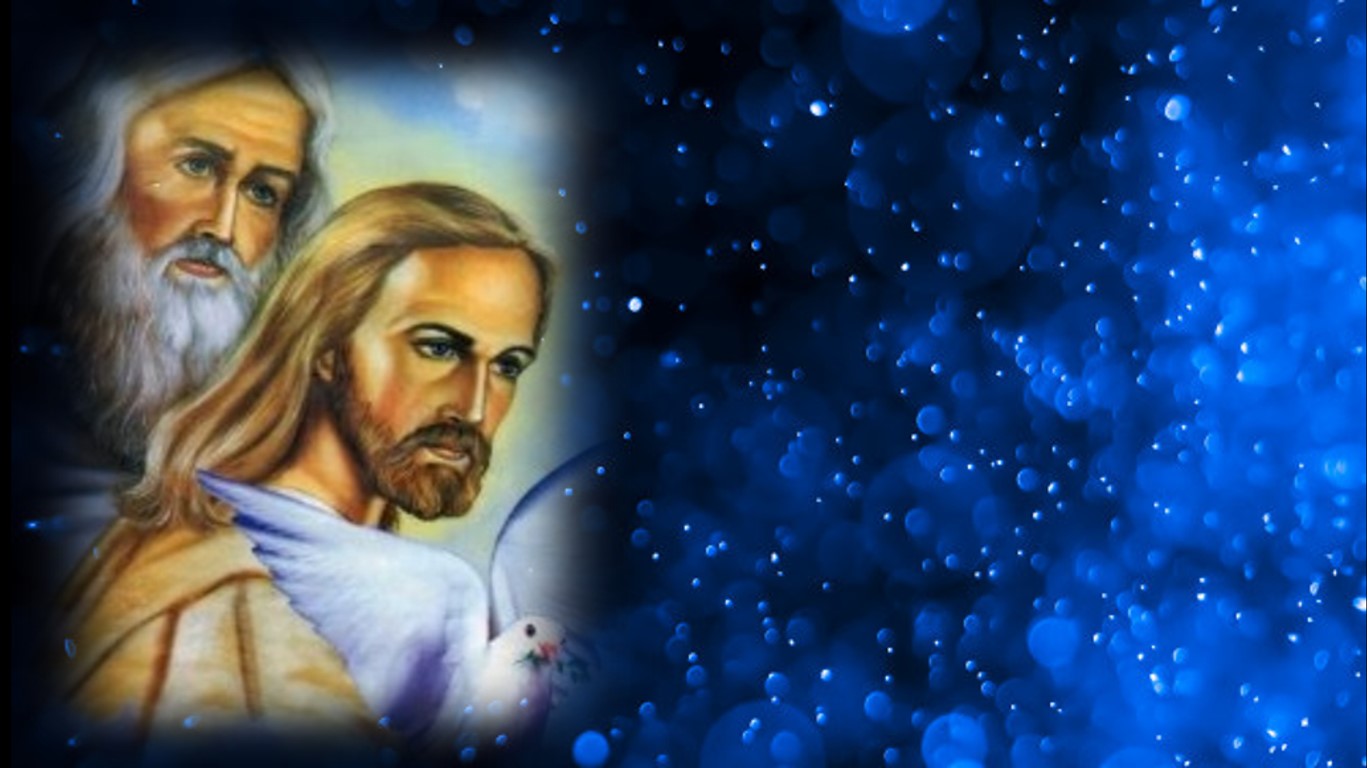 Juan 16, 12-15   En aquel tiempo , dijo Jesús a sus discípulos:   «Muchas cosas me quedan por decirles, pero ustedes no las pueden comprender por ahora; cuando venga él, el Espíritu de la verdad, los guiará hasta la verdad plena. Pues no hablará por su cuenta, sino que hablará lo que oiga y les comunicará  lo que está por venir.  Él me glorificará, porque recibirá de lo mío y se lo comunicará a ustedes. Todo lo que es del Padre es mío. Por eso les he dicho que tomará de lo mío y se los anunciará a ustedes”.
Palabra del Señor
Preguntas para la lectura:
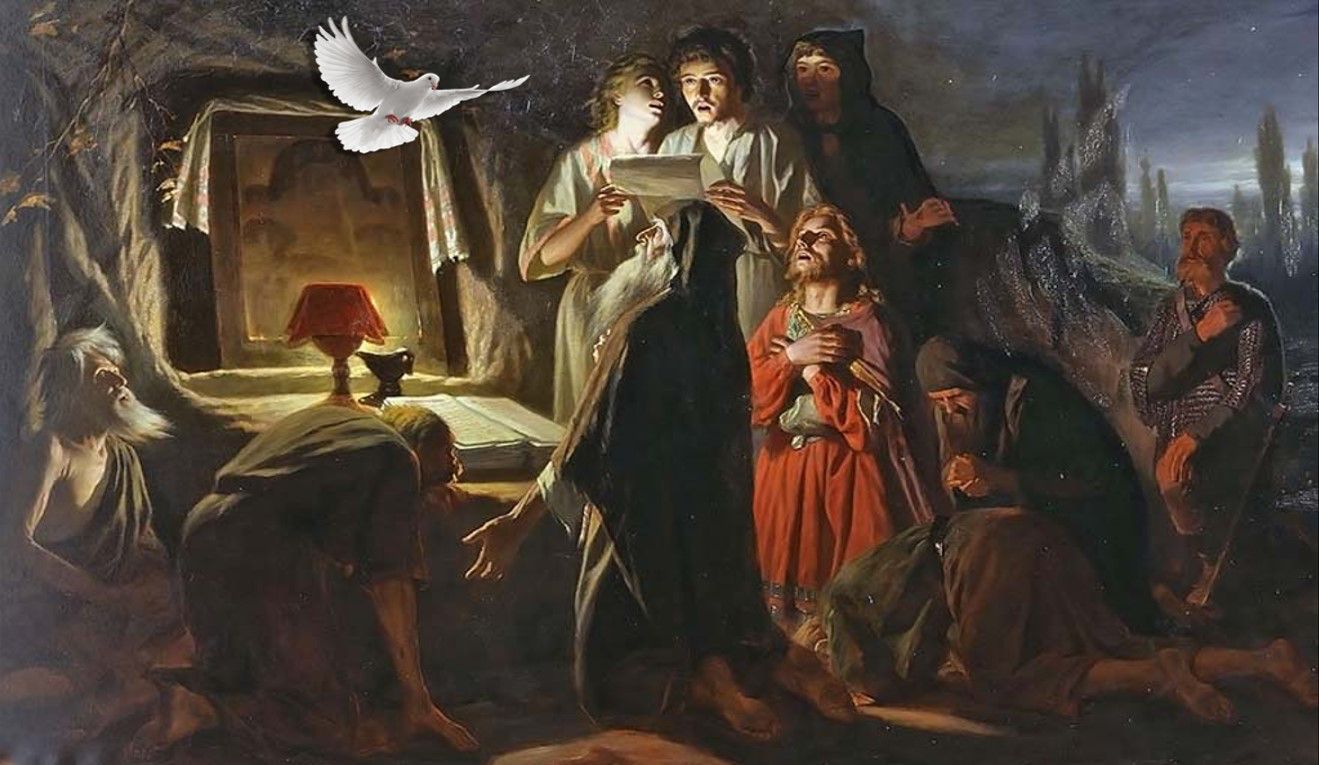 Cuando Jesús no esté, ¿cuál será la función del Espíritu respecto a los discípulos?
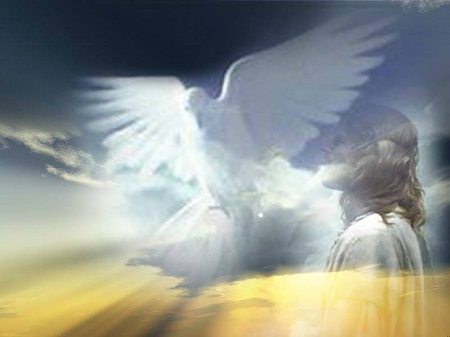 ¿Qué relación hay entre el Espíritu Santo y la verdad?
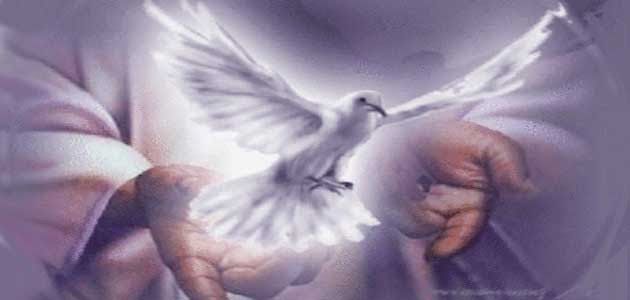 ¿Cómo es la relación que    
se establece entre                                  el Espíritu y Jesús?
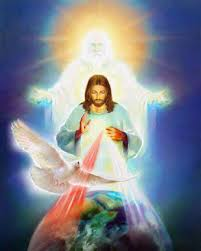 ¿Qué dice Jesús respecto al Padre?
MEDITATIO
¿Qué ME dice el texto?
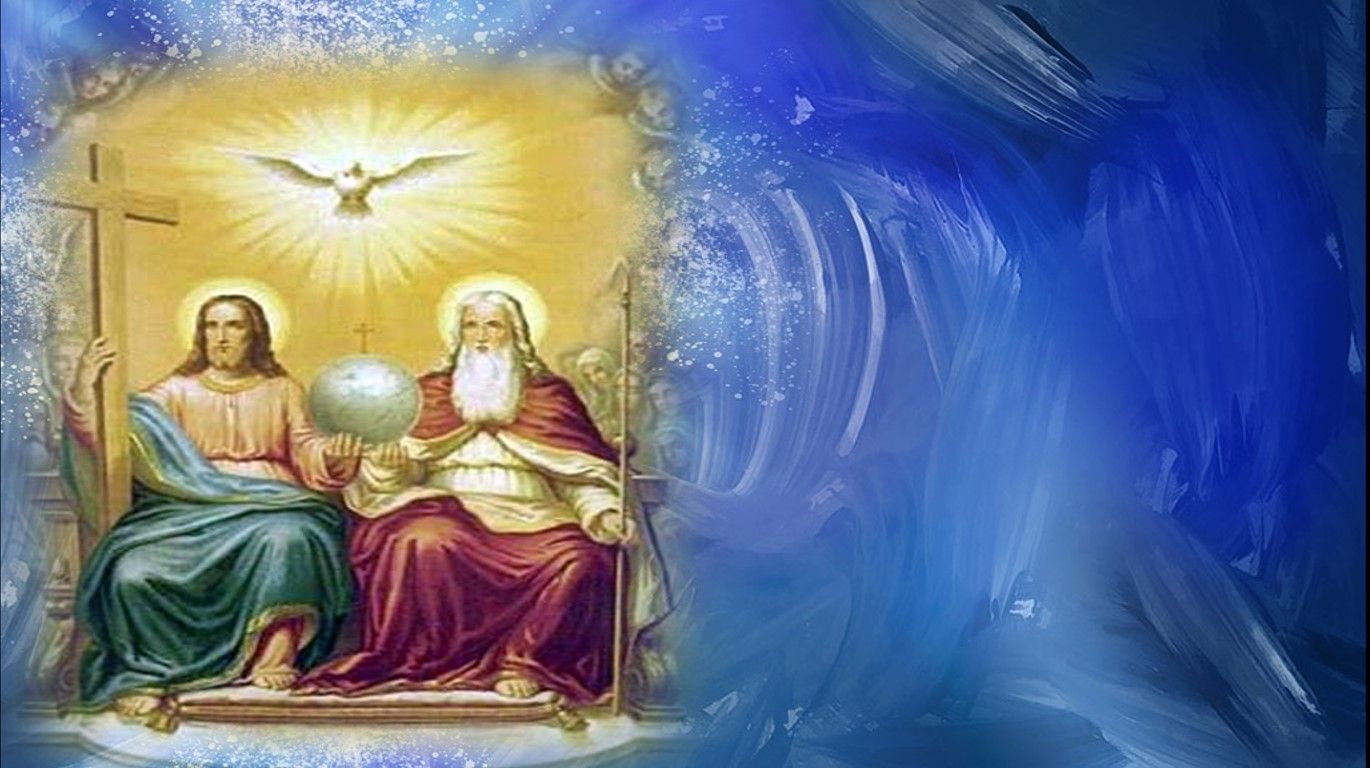 Motivación: El evangelio de hoy nos ha ayudado a profundizar en lo que significa que Dios, siendo uno, sea a la vez comunidad, relación interpersonal.                    Esta reflexión tiene consecuencias muy claras a la hora de ser y actuar como discípulos que creen en un Dios Trinidad.
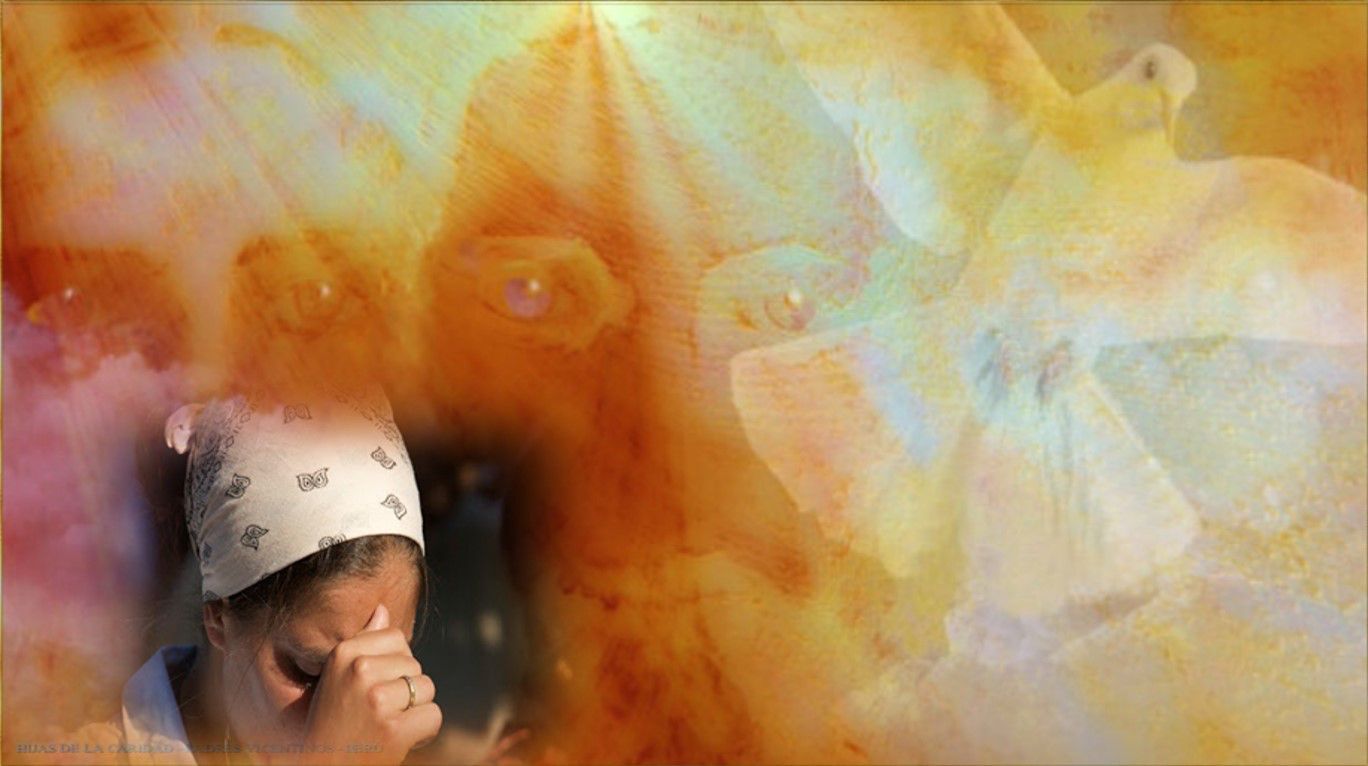 Siendo nuestra fe en un Dios que es Padre, Hijo y Espíritu Santo, ¿de qué manera me relaciono con cada uno de ellos personalmente?, ¿en qué expreso mi fe en cada                     uno de ellos?.
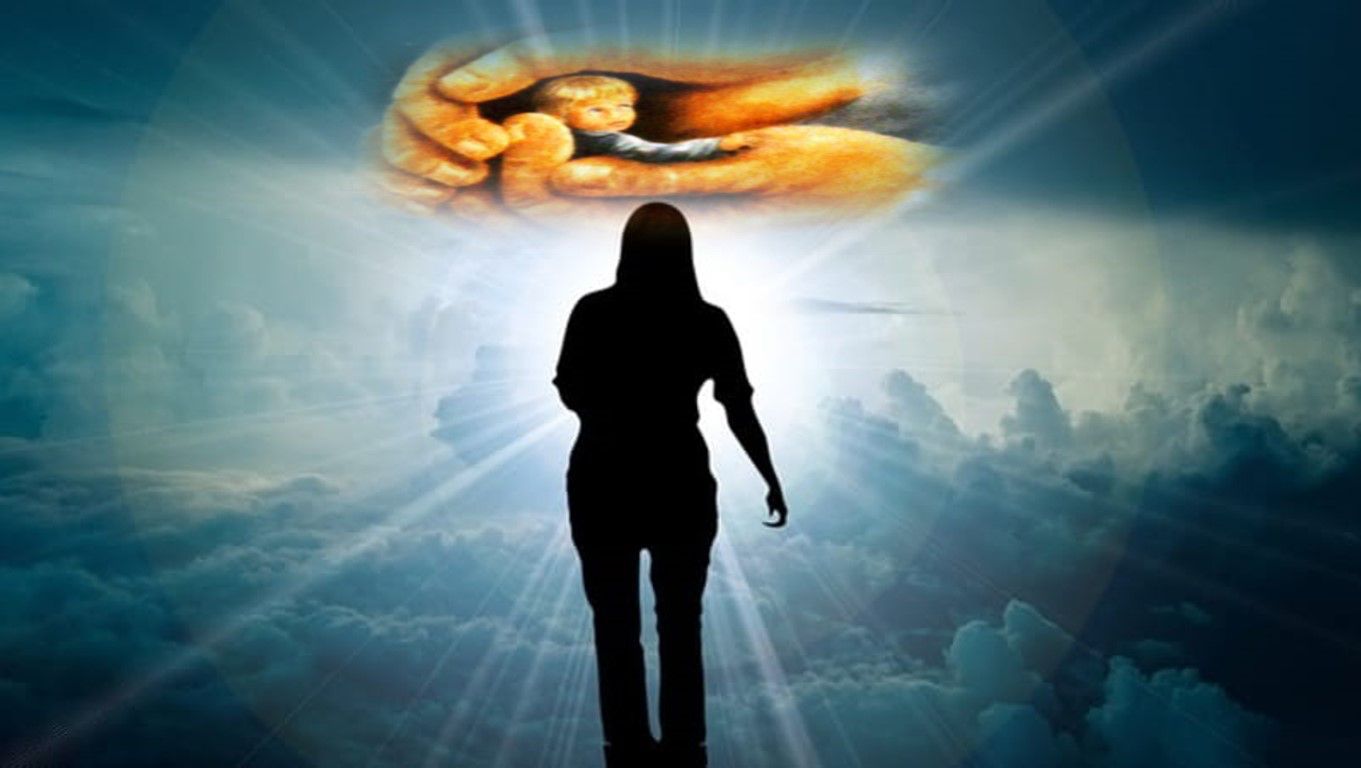 ¿De qué manera experimento la PATERNIDAD de Dios?
¿lo siento a Dios como mi Padre?
¿Es Él Alguien en quien confío y espero?.
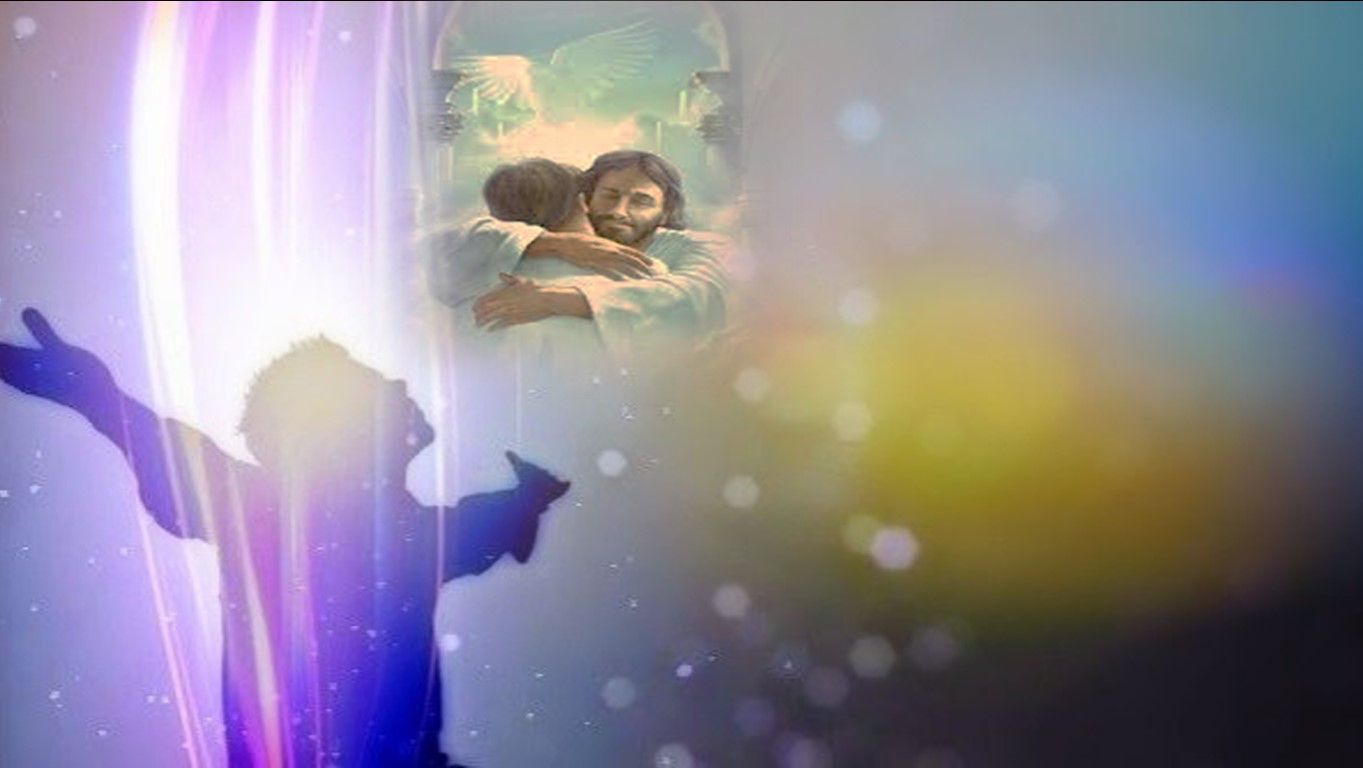 ¿Tengo a Jesús como mi proyecto de vida, como Aquel que me enseña a vivir como Dios quiere?
¿Lo reconozco como el camino hacia el Padre, en quien encuentro Vida y Salvación?
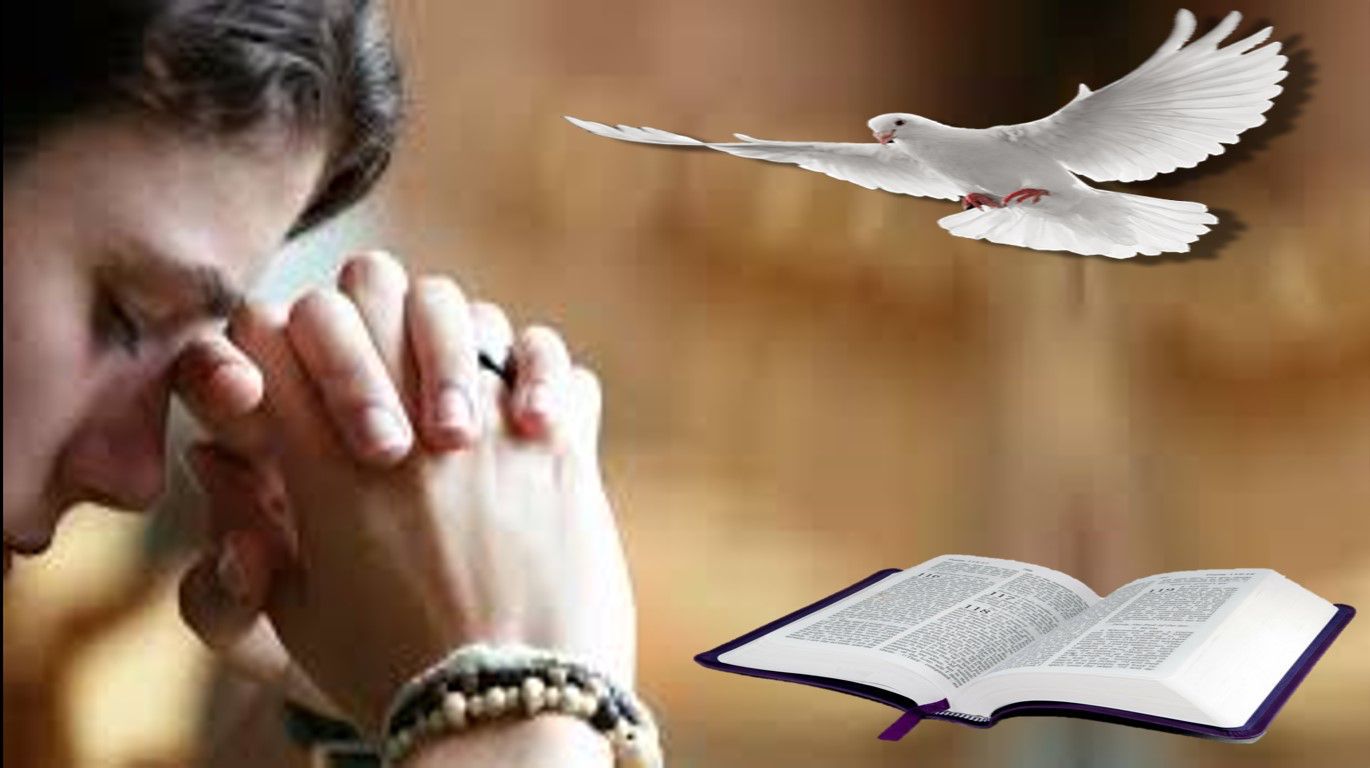 ¿De qué manera me relaciono con el Espíritu Santo y qué actitud tengo ante Él para que el Señor me llene de su presencia y de su amor?
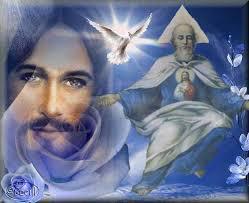 Luego de un tiempo de meditación personal, compartimos con sencillez nuestra reflexión, lo que el texto ME dice a mi propia realidad y situación personal.
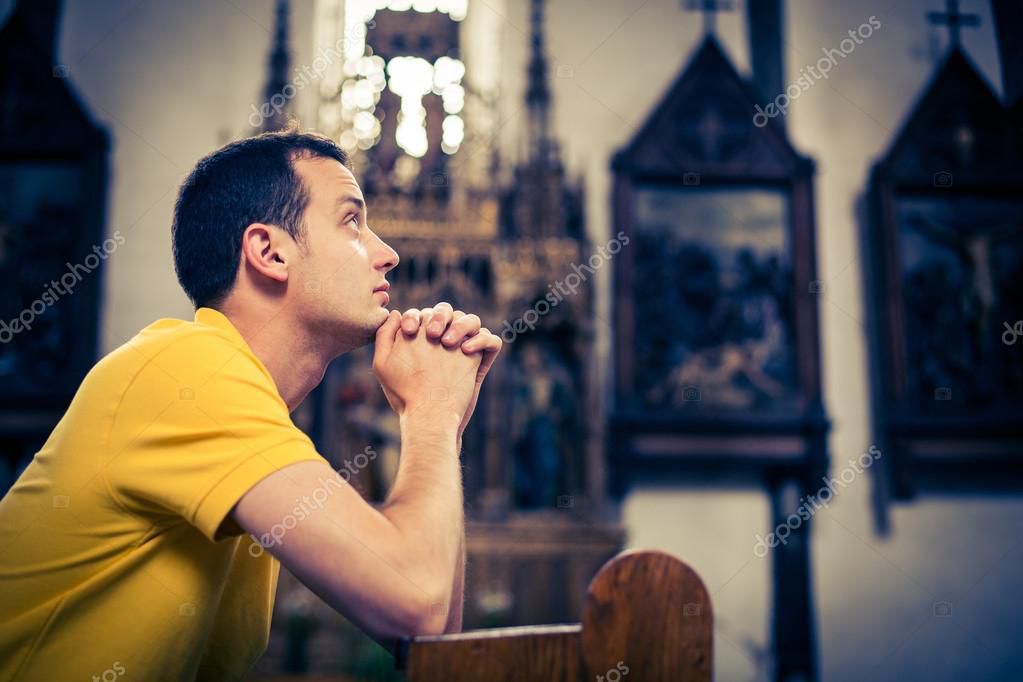 ORATIO
¿Qué le digo al Señor motivado por su Palabra?
Motivación: En clima de oración, nos ponemos a la escucha del Espíritu Santo, para que nos haga comprender la verdad plena sobre Dios y para que nos otorgue la fuerza de vivir en coherencia con la fe que profesamos.
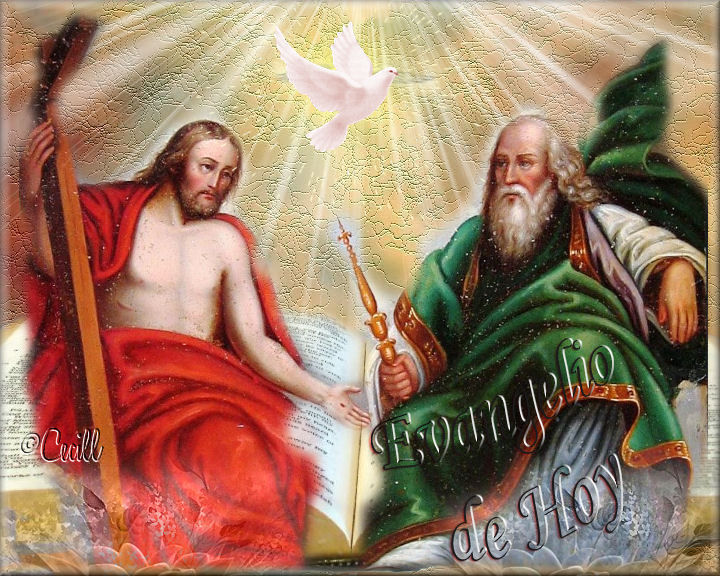 Luego de un tiempo de oración personal, podemos compartir en voz alta nuestra oración, siempre dirigiéndonos a Dios mediante la alabanza, la acción de gracias o la súplica confiada.
Salmo 8
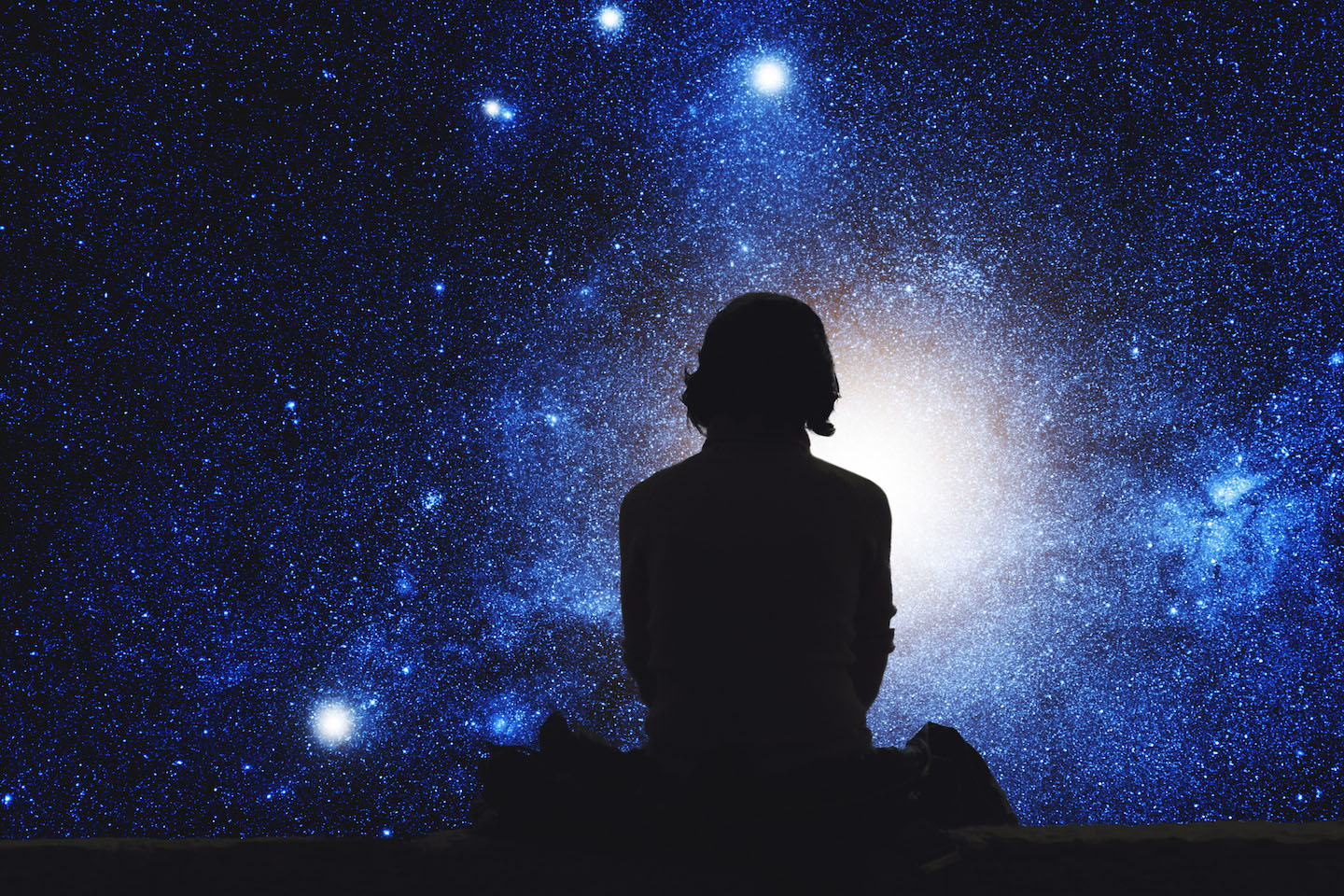 Cuando contemplo  el cielo, obra de tus dedos, la luna y las estrellas  que has creado, ¿qué es el hombre, para que te acuerdes de él, el ser 
humano para 
darle poder?
Señor,  dueño nuestro,               ¡qué admirable es tu nombre en toda la tierra!
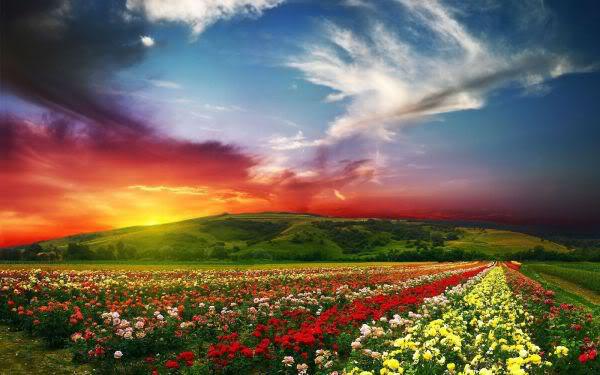 Lo hiciste poco inferior a los ángeles,lo coronaste de gloria y dignidad, 
le diste el mando sobre las obras de tus manos.
Señor,  dueño nuestro,               ¡qué admirable es tu nombre en toda la tierra!
Todo lo sometiste bajo sus pies; rebaños de ovejas y toros, y hasta las bestias del campo, las aves del cielo, los peces del  mar que trazan sendas por el mar.
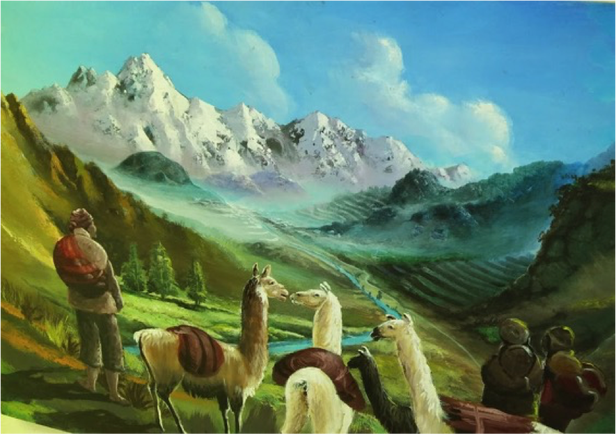 Señor,  dueño nuestro,               ¡qué admirable es tu nombre en toda la tierra!
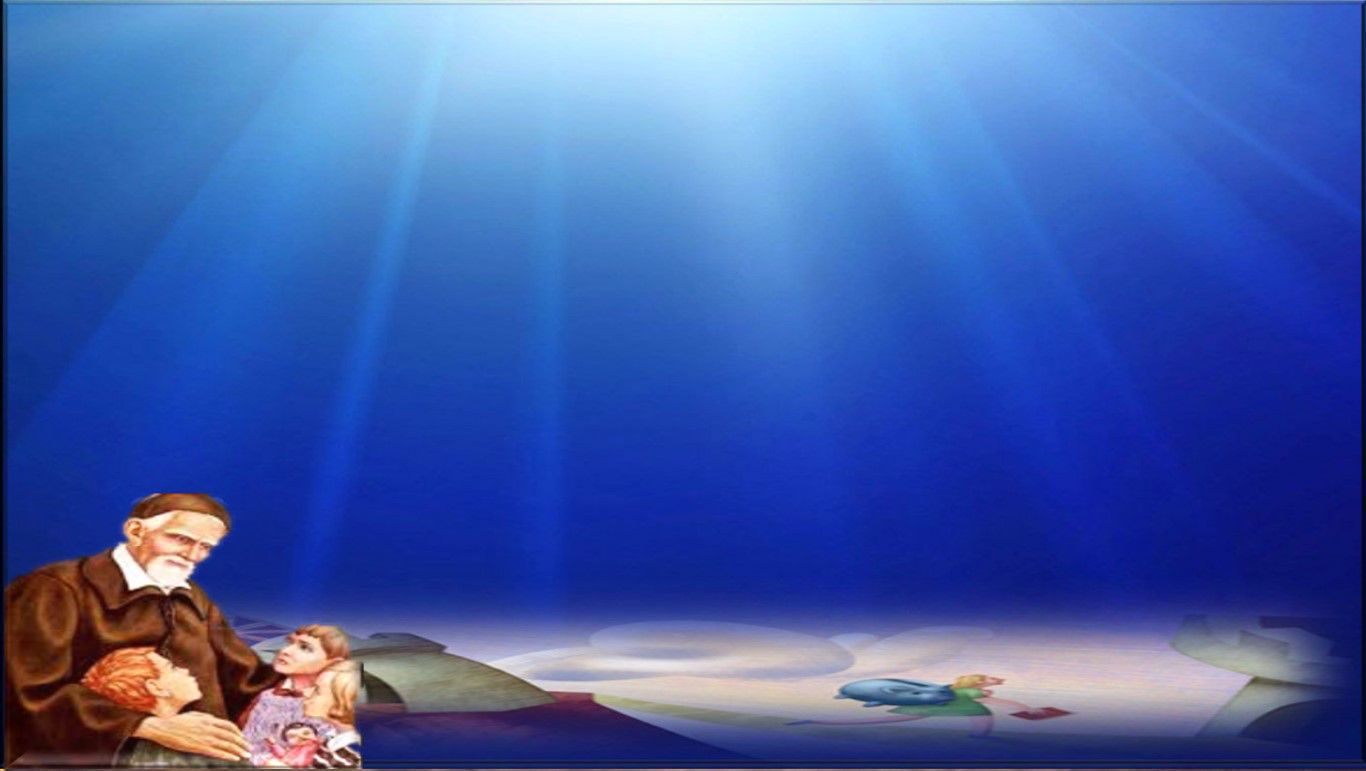 CONTEMPLATIO
¿Qué me lleva a hacer el texto?
Motivación: San Vicente encontró en la Santísima Trinidad el mejor modelo para la vida fraterna.                                                                      A las Hijas de la Caridad les dice: 
 
“En primer lugar, entre ustedes debe haber una gran unión y, si es posible, semejante a la de las tres personas de la santísima Trinidad; porque, ¿cómo, mis queridas hermanas, podrían ejercer la caridad y la mansedumbre con los pobres, si no la tuvieran con ustedes mismas? (IX, 66). 
Un medio para practicar este respeto cordial, es 
representarme con frecuencia a las tres personas de
 la santísima Trinidad, que forman una sola unidad. 
Ellas se tienen continuamente entre sí este 
respeto amoroso”  (IX, 147).
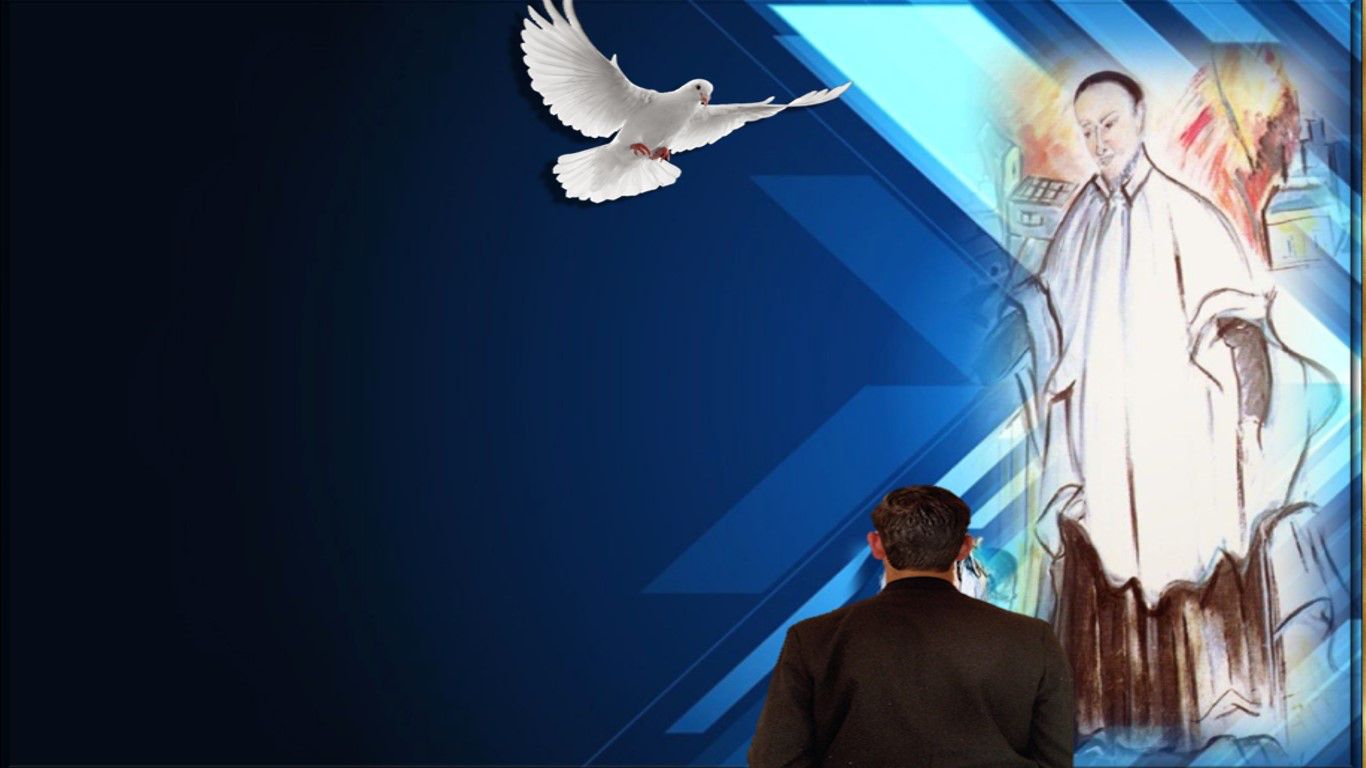 A los misioneros les dice: 
“Por tanto, en la santísima Trinidad se da la uniformidad; lo que el Padre quiere, lo quiere el Hijo; lo que hace el Espíritu Santo, lo hacen el Padre y el Hijo; lo que hace el Espíritu Santo, lo hacen el Padre y el Hijo; todos obran lo mismo; no tienen más que un mismo poder              y una misma operación. Allí está                      el origen de nuestra perfección y el modelo de nuestra vida”. (XI,548)
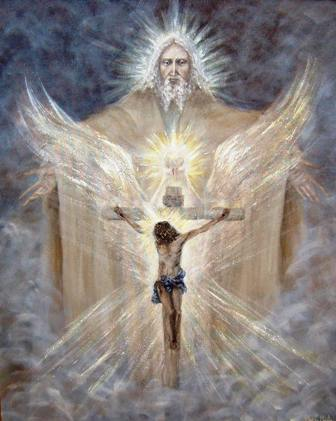 Compromiso:
¿Qué puedes hacer en tu vida personal y comunitaria  para reflejar en ella la imagen de la Santísima Trinidad?
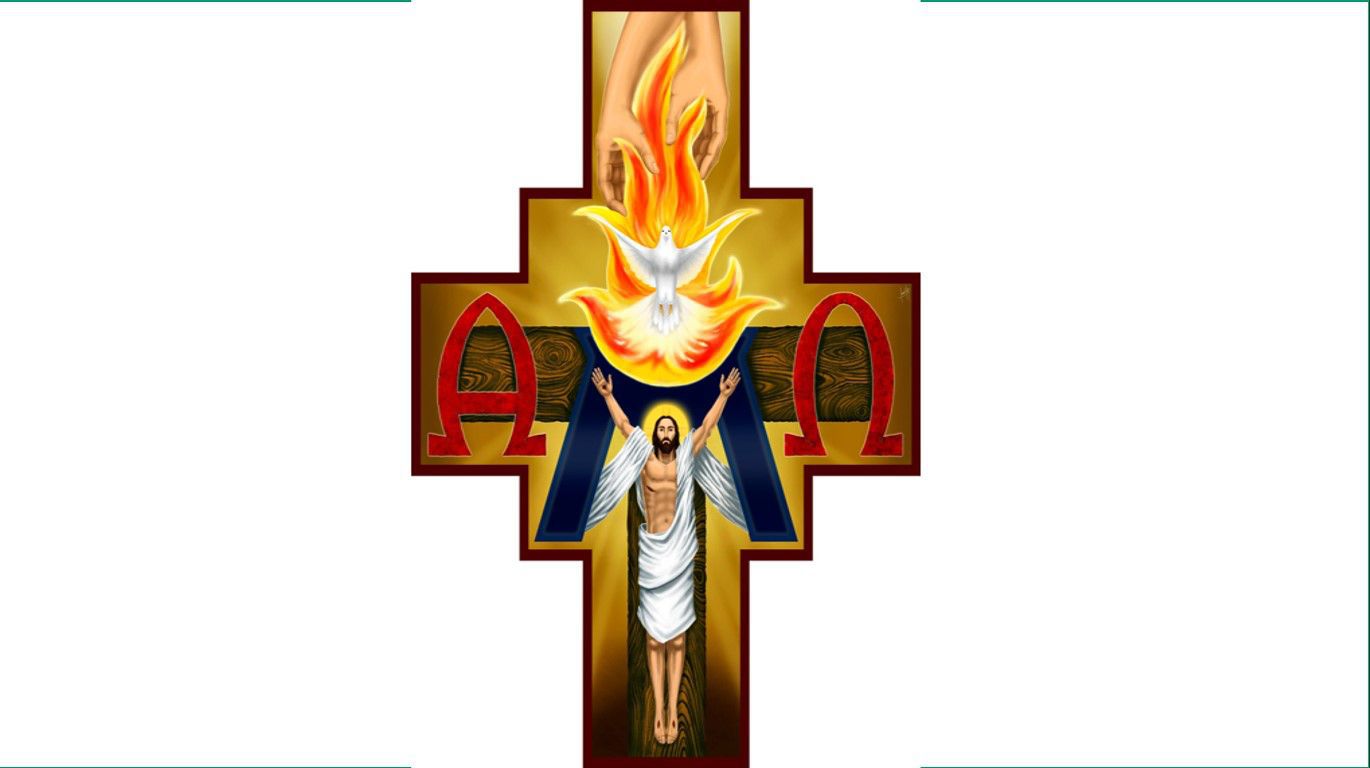 Oración final
el que quieres
relacionarte con nosotros,
para que conociéndote vivamos por y para ti, 
siendo Tú el que nos unes a ti y que nos llevas a vivir por y
 para ti, experimentando tu acción en nosotros. 
Gloria y alabanzas a ti, que vives y reinas por
 los siglos de los siglos.
Dios Trinidad, 
Dios de amor y ternura, 
Dios UNO en el amor, 
Dios infinito y eterno, 
Dios cercano y amigo, 
Tú que te has revelado 
para que te conociéramos 
y así tuviéramos vida en ti,
te damos gracias y              te bendecimos 
porque eres Tú
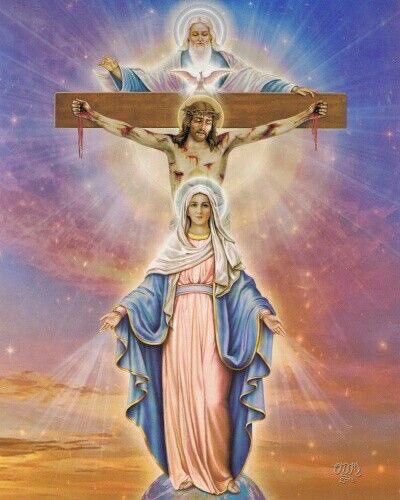 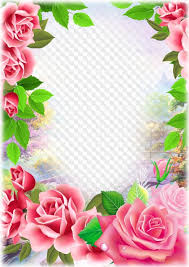 Texto de Lectio Divina:  Padre César Chávez  Alva (Chuno) C.ongregación de la Misión.
 Power Point :  Sor Pilar Caycho Vela  - Hija de la Caridad de San Vicente de Paúl